«Найди быстро слог»
Тренажёр № 1 
для закрепления навыка слогового чтения
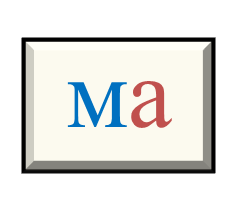 на
мо
му
мы
ми
но
ну
ны
ни
ха
хо
ху
хы
хи
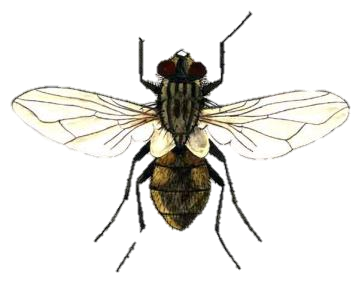 Как можно быстрее найди слог «му», щёлкни по нему мышкой. Найди слог «ха». Прочитай слово. Проверь: нажми на кнопочку.
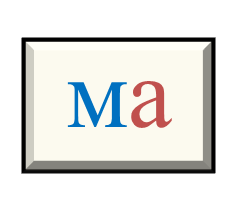 на
мо
му
мы
ми
но
ну
ны
ни
ха
хо
ху
хы
хи
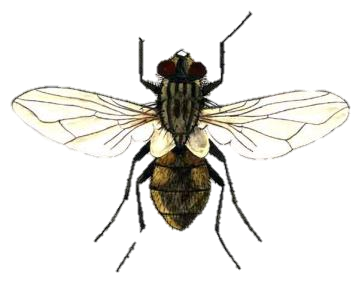 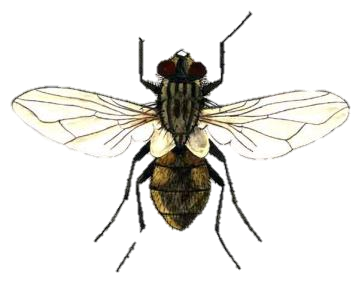 Как можно быстрее найди слог «му», щёлкни по нему мышкой. Найди слог «хи». Прочитай слово. Проверь: нажми на кнопочку.
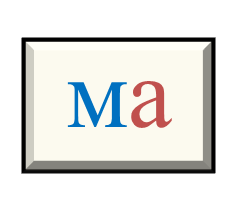 на
мо
му
мы
ми
но
ну
ны
Ни
ха
хо
ху
хы
хи
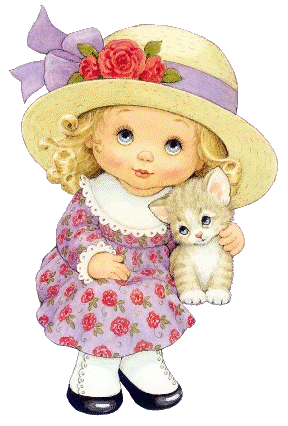 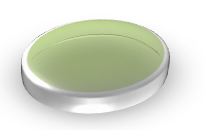 Найди слог «Ни», найди слог «на».
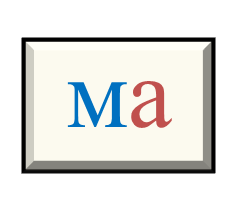 на
мо
му
мы
ми
но
ну
ны
ни
ха
хо
ху
хы
хи
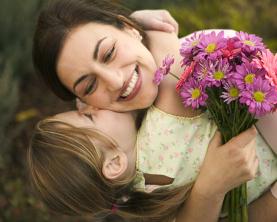 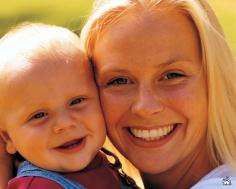 Найди слог «ма», найди слог «мы». Прочитай.
Источники:
Муха: http://zooex.baikal.ru/pictures/diptera/Musca_domestica.jpg 
Девочка: http://img0.liveinternet.ru/images/attach/c/0/52/448/52448104_431.gif
Мама: http://copypast.ru/uploads/posts/thumbs/1259478774_people_children_happy_mother_and_baby___children_012806_.jpg
Мама2: http://stat17.privet.ru/lr/0a097ff414b0581a9acd17bc5fc72940
Презентацию подготовила логопед Анохина И.Н.